TREATMENT                      
                                        OF                               
                             GROWTH                     DISORDERS             
 Dr mahmoud ghasemi  pediatric             endocrinologist
    Kermanshah university of medical science
1
Constitutional Delay 
normal variant, with potential for a normal pubertal maturation and a normal adult height , family history of constitutional delay 

androgen treatment: 
1-short stature, ( 10 -14yr) 
2- delayed puberty( after 14yr)

In the younger group, in whom CDGM is apparent, the orally administered synthetic androgen oxandrolone has been used extensively
3
oxandrolone for 3 mo to 4 yr increased linear growth velocity by 3 to 5 cm/ year without adverse effects or decreasing final height

growth-promoting effects of oxandrolone appear related to its androgenic and anabolic effects 

Currently recommended treatment is 0.1 mg/kg orally per day
4
Criteria for therapy of delayed puberty
a minimal age of 14 years

2) height below the 3rd percentile

3) prepubertal or early Tanner G2 stage with an early morning serum testosterone less than 3.5 nmol/L (<1 ng/mL) 

4) a poor self-image that does not respond to reassurance alone
5
Therapy consists of intramuscular testosterone enanthate, 50 to 200 mg every 3 to 4 weeks for a total of four to six injections 

Patients typically show early secondary sex characteristics by the fourth injection and grow an average of 10 cm in the ensuing year
6
Testosterone enhances growth velocity (direct actions ,↑ GH ,may direct effect on IGF-I )

Brief testosterone regimens do not cause overly rapid skeletal maturation, compromise adult height, or suppress pubertal maturation

combination of short-term androgen therapy, reassurance, and counseling help the boys with constitutional delay to cope with a difficult adolescence.
7
aromatase inhibitors could be used in conjunction with androgen therapy to prevent an acceleration of bone age and further enhance final adult height
 
Near final height data on the combined use of an aromatase inhibitor (letrozole) and testosterone show an increase of 5 to 6 cm over prediction
8
1 yr after testosterone treatment, boys should have testicular enlargement and a serum testosterone in the pubertal range .

If this is not the case, the diagnosis of H-P insufficiency or hypogonadotropic hypogonadism should be considered 

 constitutional delay in girls→ short-term estrogen, but the advancement of bone is a greater hazard at doses that enhance growth velocity and sexual maturation.
9
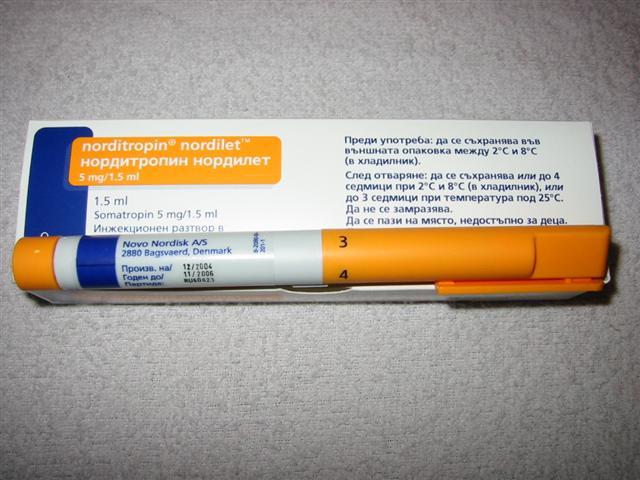 10
GH Treatment
0.18 to 0.35 mg/kg / week, administered in seven daily doses SC or IM has equivalent growth-promoting activity
 
 GH treatment should be continued after growth ceases, because GH has other important metabolic effects( support of normal gonadal function and attainment of normal adult BMD and body composition )
11
NEW MODALITIES FOR TREATMENT OF GROWTH HORMONE DEFICIENCY
Liquid formulations
Pen-type delivery devices
Oral secretagogues
Long-acting growth hormone (GH) formulations
GH-releasing hormone, both short- and long-acting
Inhaled GH delivery systems
13
Growth responses to GH depending on the frequency of administration, dosage, age (greater absolute gain in a younger child), weight, GH receptor type and amount( assessed by GHBP ) and perhaps seasonality 

On regimen of daily GH at the recommended doses, the typical GHD child accelerates growth from a pretreatment rate of 3 to 4 cm/yr to 10 to 12 cm/yr in year 1 of therapy and 7 to 9 cm/yr in years 2 and 3
14
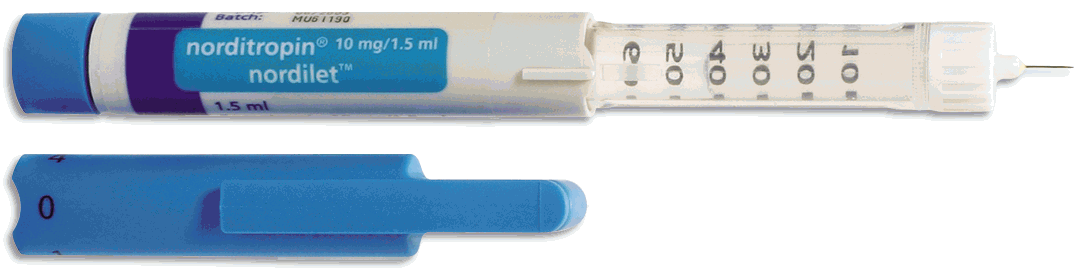 factors found to correlate with enhanced adult height were baseline height, younger age at onset of treatment, longer treatment duration especially during prepubertal years, and a greater growth velocity during the first year of treatment

 
the use of high-dose GH during puberty has been studied( GH secretion normally rises during the pubertal ,↑IGF-I and that the pubertal growth spurt normally accounts for approximately 17% of adult male height and 12% of adult female height)
16
higher doses of GH,
 the ability to treat until growth cessation, 
early initiation of treatment, 
progressive weight-related dose increments,
 attention to compliance with daily administration, 
and appropriate thyroid hormone and glucocorticoid replacement therapy 
are important factors in these improved adult height outcomes
17
The earlier the age of pubertal onset, the lower the final height outcome 

GnRH agonist or with an aromatase inhibitor to attenuate the rate of skeletal maturation

 In an uncontrolled study, tamoxifen slowed skeletal maturation and increased height prediction when used in conjunction with GH in pubertal males
18
Treatment of Prader-Willi Syndrome
Dose:1 mg/m2/day or 0.24 mg/kg/wk 

↓ in body fat mass, ↑ percentage of fat-free mass, improved muscle strength, ↑ fat oxidation, and, perhaps, behavioral improvement.

 Respiratory muscle weakness, which is found in PWS, was improved after GH treatment.

GH treatment of infants and toddlers beginning before 18 mo increased mobility
19
association of insulin resistance and type 2 diabetes mellitus with obesity, glycemic status should be monitored in GH-treated patients with PWS 


death from presumed obesity-induced hypoventilation or apneic events, the occurrence of such deaths during GH administration raises the question of an exacerbation of this condition by GH
22
ventilatory and pulmonary function, with polysomnography studies, should be undertaken before and, possibly, during GH treatment.
23
Combined Pituitary Hormone Deficiencies
it is necessary to address each endocrine deficiency both for general medical reasons 

thyroid function should be assessed both before the onset of therapy and during the first 3 months of GH and at least on an annual basis thereafter 

If ACTH secretion is impaired, patients should be placed on the lowest safe maintenance dose of glucocorticoids, certainly no more than 10 mg/m2/day of hydrocortisone
24
Long-term evolution of glucocorticoid deficiency is critical to monitor(PROP1 mutations )

Gn deficiency may be evident in the infant with microphallus.

    This can usually be treated with 3 or 4 monthly injections of 25 mg of testosterone enanthate

 When GH therapy is initiated in childhood and growth is normal before adolescence, it is appropriate to begin gonadal steroid replacement at a normal age
25
Monitoring Growth Hormone Therapy
Close follow-up with a pediatric endocrinologist every 3 to 4 months 
Determination of growth response (change in height SD-score) 
Interval measurements of serum IGF-I and IGFBP-3 levels (every 3 to 6 months) and annual assessment of fasting glucose/insulin ratio and thyroid function tests 
Screening for potential adverse effects
26
Evaluation of compliance 
Consideration of dose adjustment based on IGF values, growth response
27
Poor Growth Responses
The growth response to GH typically attenuates after several years 
suboptimal response to GH 
1- poor compliance
2- improper preparation of GH for administration or incorrect injection techniques
3-subclinical hypothyroidism
4- coexisting systemic disease
5- excessive glucocorticoid therapy
6- prior irradiation of the spine
28
7- epiphyseal fusion
8- anti-GH antibodies 
9- incorrect diagnosis of GHD as the explanation for growth retardation

10% to 20% of recipients of recombinant GH develop anti-GH antibodies 

It should be emphasized that the referral of short girls and their ultimate treatment with GH remains less frequent than that of boys
29
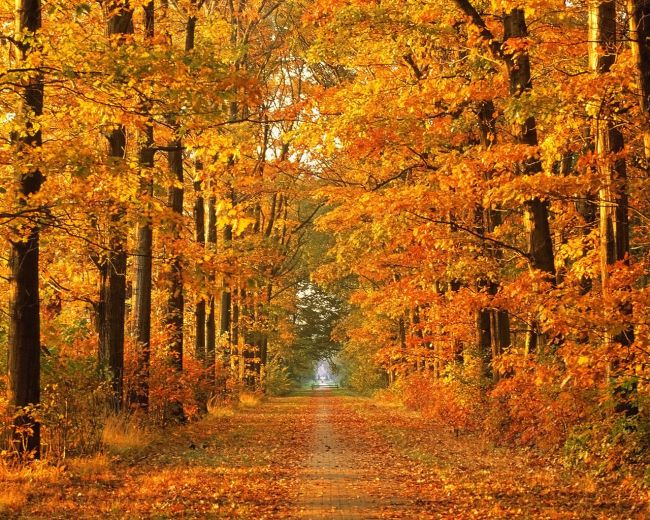 30
Treatment During the Transition to Adulthood and in Adulthood
GH therapy of adult GHD patients results in marked alterations in body composition, fat distribution, bone density, and sense of well-being
 
cardiovascular risk of stopping GH treatment (modest left ventricular ejection fraction decrements )

abnormal cardiovascular risk factors, such as HLP, ↑fibrinogen, inflammatory markers, and homocysteine, along with platelet hyperactivation, in untreated GHD adolescents may occur
31
studies affirm the necessity of continuing GH treatment in late adolescence, albeit at lower doses than in childhood
 
prevent development of adverse cardiovascular risk, diminished bone mineralization and an overall lowering of energy level
 
completion of skeletal growth, GH therapy should be halted for approximately 2 to 3 months
32
assess body composition, BMD, fasting lipids, insulin, and quality of life, before and after discontinuation of GH therapy
 
all children diagnosed with GHD should be retested by insulin-provocative tests upon completion of skeletal growth, and before a commitment is made for long-term adult treatment


patients with the very high likelihood of persistent GHD do not necessarily require retesting
33
likelihood of GHD persisting into adult life in patients with CPHD, structural abnormalities of the hypothalamus-pituitary, or documented hypothalamic-pituitary molecular defects or histories of cranial irradiation
34
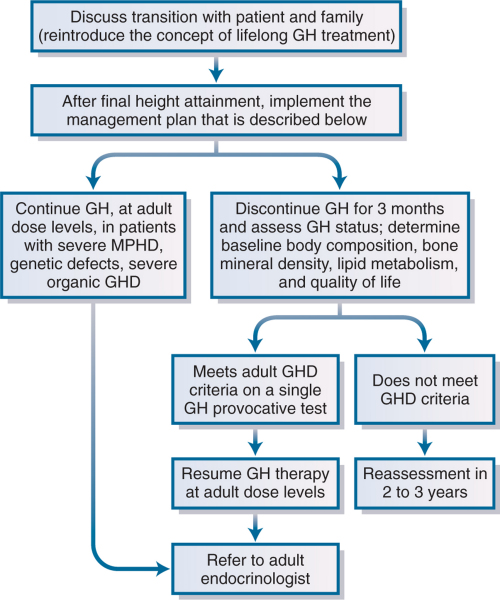 35
Chronic Renal Failure
GH accelerates growth in children with chronic renal failure at least over 5 years of therapy, dosage of 0.05 mg/kg/day

 The youngest patients (younger than 2.5yr) had the most impressive growth response
 
does not adversely affect renal graft function after transplantation , 
nor changes in histopathologic findings,
 but the exacerbation of chronic rejection by GH therapy remains a possibility
36
Turner's Syndrome
initiating therapy at that young age 

GH dosage of 0.375 mg/kg/wk and closely monitor and IGF-I measurements, along with assuring continued normal thyroid status.
 
Oxandrolone may be added to the regimen in the late-diagnosed girl 

estrogen therapy at an appropriate physiologic age in those girls in whom GH had been started at a young age
37
but delay estrogen as long as clinically reasonable in those in whom GH therapy was initiated at a late age 
    diminished areal bone density in Turner's syndrome is enhanced by GH,
 

but estrogen therapy is needed to normalize volumetric density

 
Absence of an adverse impact of GH upon aortic diameters is reassuring
40
Down's Syndrome
GH accelerated growth in such patients 

No convincing data 2exist that GH improves neurologic or intellectual function in such patients 

increased risk of diabetes mellitus and leukemia in children with Down's syndrome might be augmented by GH therapy
41
Intrauterine Growth Retardation
studies employing GH in short children with IUGR are hampered by the heterogeneity of this group of patients, whose poor growth may reflect maternal factors, chromosomal disorders, dysmorphic syndromes, toxins 

The younger, smaller, and lighter children grew best, with the greatest catch-up growth 

youth and GH dose were strong predictors of initial growth
43
No systematic evidence of meaningful increases in insulin resistance was found in these study patients 

improved intellectual function in SGA childen treated with GH
44
Juvenile Idiopathic Arthritis
JIA is often complicated by growth deficiency. 

The decrease in linear growth usually correlates with the severity of the disease, although catch-up growth may not occur during remissions. 

The final height is less than −2 SDS in 11% of patients with polyarticular JIA and in 40% of those with systemic JIA.

 Serum GH levels are normal or low, usually with low plasma IGF1 levels.

 The pathogenesis of short statue is thought to be GH insensitivity associated with both the inflammatory process and glucocorticoid treatment
Trial of GH replacement using GH dosages ranging from 0.1 to 0.46 mg/kg per week increased serum levels of IGF1 and linear growth velocity. 

Because chronic inflammation, glucocorticoid treatment, and GH therapy are all associated with decreased sensitivity to insulin, children with JIA are at risk for impaired glucose homeostasis.

 Therefore, monitoring of glucose tolerance using blood glucose, fasting insulin, and HbA1c assays at 6- to 12-month intervals is recommended.
Idiopathic Short Stature
heterogeneous group that includes children with constitutional growth delay, genetic short stature, and subtle defects of the GH-IGF axis, such as heterozygous mutations of the GH receptor gene 


data show that GH treatment of prepubertal children with ISS does increase growth velocity and final height
47
Appropriate evaluation should include thorough analysis of the GH-IGF axis (with GHBP , IGF-I , IGFBP-3 and, where appropriate, IGF responses to GH treatment, before labeling a short child as “normal.”

 Proper assessment of pretreatment growth velocity
 
If a trial of GH therapy is desired, treatment should be for a minimum of 6 months. 

dosage : 0.37 mg/kg/wk.
48
Therapy with GH should be continued beyond 6 months only if growth is accelerated (defined as an increase in the height velocity of at least 2 cm/yr).
49
Normal Aging and Other Catabolic States
GH secretion normally declines progressively after 30 years of age, as reflected in decreasing IGF-I levels 


GH therapy might reverse or retard the loss of muscle mass and strength and the decrease in bone density with aging 


Excess glucocorticoids :GH treatment blunts some of catabolic actions, but increases the insulin resistance, IGF-I therapy similarly induces an anabolic response, despite excess glucocorticoids, but does not cause insulin resistance
50
Side Effects of Growth Hormone
Development of Leukemia :
increase in risk appears modest and may arise from the underlying state rather than from GH therapy
 
Particular care should be used in prescribing GH therapy for children with past histories of leukemia or lymphoma or other disorders conveying an increased risk of leukemia
51
Recurrence of CNS Tumors:
recurrence of all cancers in GH-treated children did not differ from those not treated
 
increased risk for second neoplasms, largely meningiomas 

Cranial irradiation seems to be a most important predisposing factor, 
but the role of GH remains uncertain
52
Pseudotumor Cerebri :
develop within months of starting treatment or as long as 5 years into the course

 it appears to be more frequent in patients with renal failure than in those with GHD
 
careful ophthalmologic evaluation should be undertaken in patients with suspected GH therapy
53
Slipped Capital Femoral Epiphysis :
associated with both hypothyroidism and GHD.
 
Diabetes mellitus :
association of GH treatment with insulin resistance is well documented 

Other potential side effects: 
prepubertal gynecomastia
, pancreatitis,
 growth of nevi(typically without evidence of malignant degeneration)
behavioral changes, 
scoliosis and kyphosis, 
worsening of neurofibromatosis, 
hypertrophy of tonsils and adenoids, 
and sleep apnea
54
Management of these side effects may include either
 transient reduction of dosage or
 temporary discontinuation of GH 

In the absence of other risk factors,
 there is no evidence that the risk of leukemia, brain tumor recurrence, slipped capital femoral epiphysis, or diabetes mellitus is increased in recipients of long-term GH treatment
55
Treatment of Primary IGF Deficiency: Use of IGF-I
IGF-I administration to normal adult male volunteers as a single intravenous injection of 100 μg/kg caused hypoglycemia within 15 minutes
 
at a rate of 20 μg/kg/hr resulted in serum IGF-I levels within the normal range and did not produce hypoglycemia, 

but did suppress GH levels, increase creatinine clearance, and decrease plasma urea nitrogen
56
Side effects included
 hypoglycemia,
 headache, 
convulsions, 
urolithiasis, 
and papilledema;

 the latter, which suggests the possibility of pseudotumor cerebri, resolved spontaneously while receiving IGF- I

little is known about the long-term effects of IGF-I or about the optimal dose or frequency of administration
57